Belgrade
Belgrade is the capital of Serbia. It has about 2 million people. It is located at the confluence of the Sava and the Danube.
Map of Belgrade
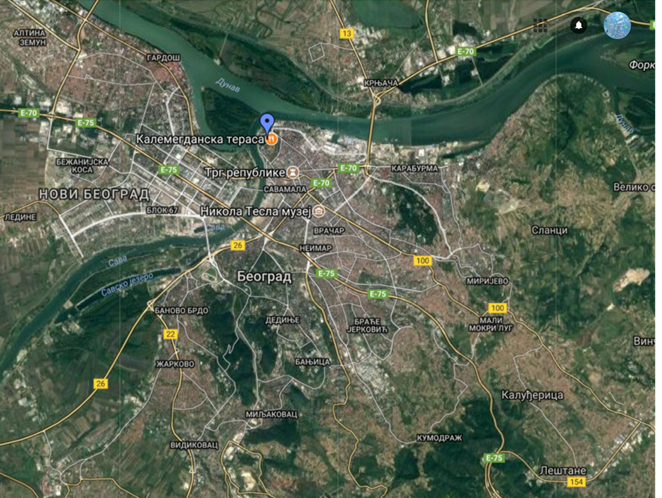 Temple of Saint Sava
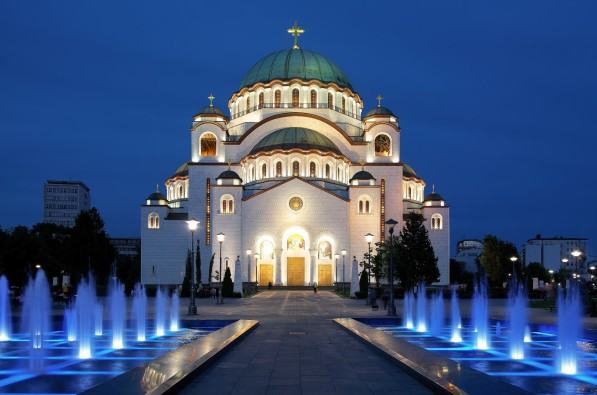 The Big War Island
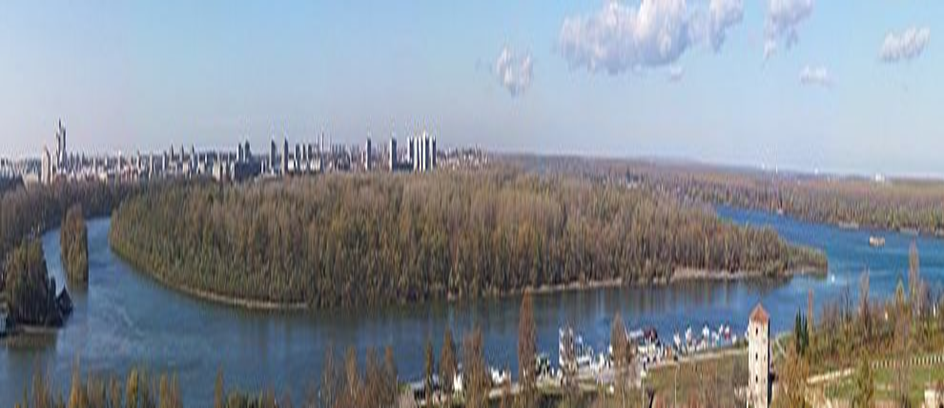 The Big War Island is surrounded by the rivers Sava and Danube.
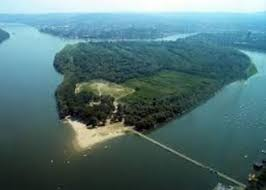 THE KALEMEGDAN FORTRESS
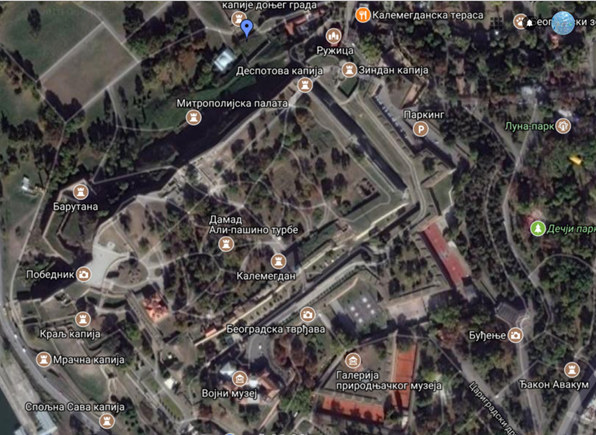 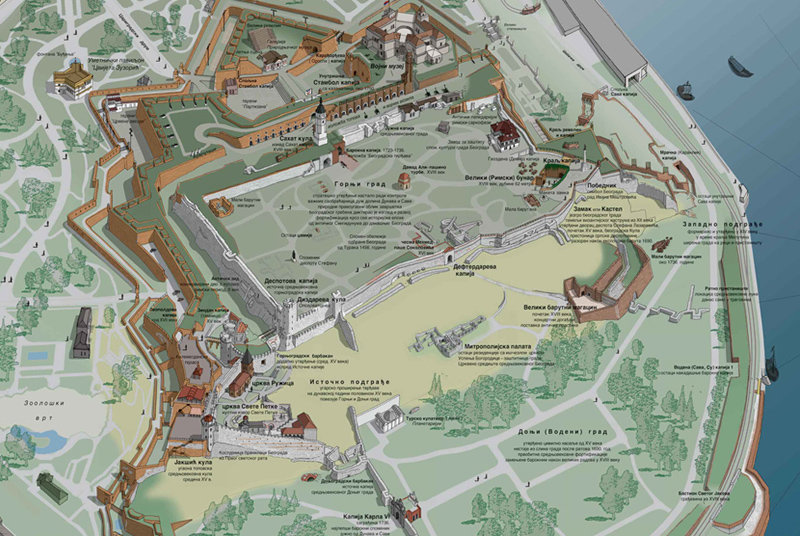 FAMOUS SITES OF BELGRADE
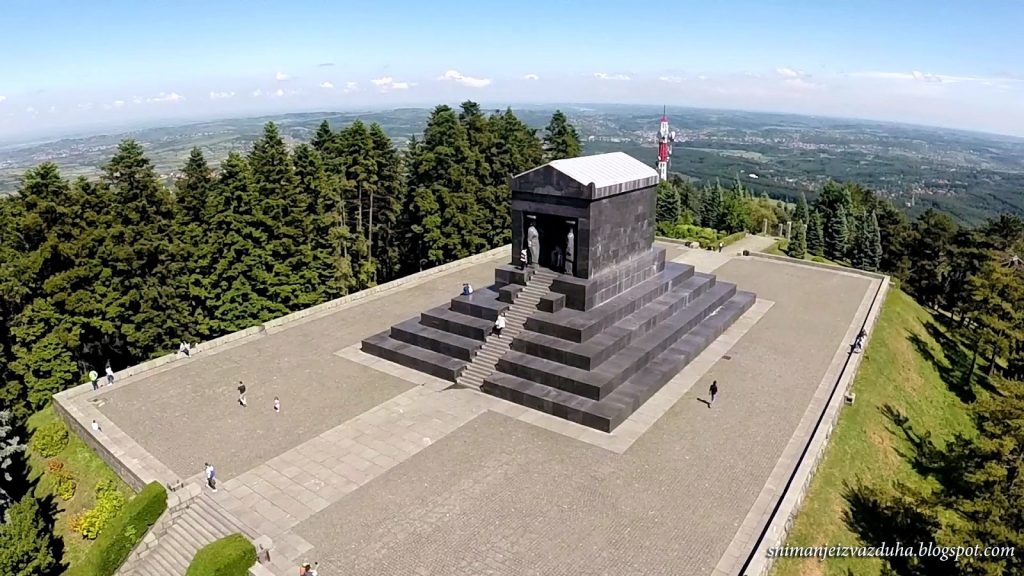 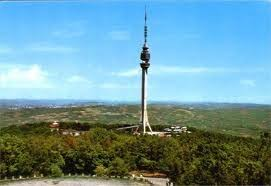 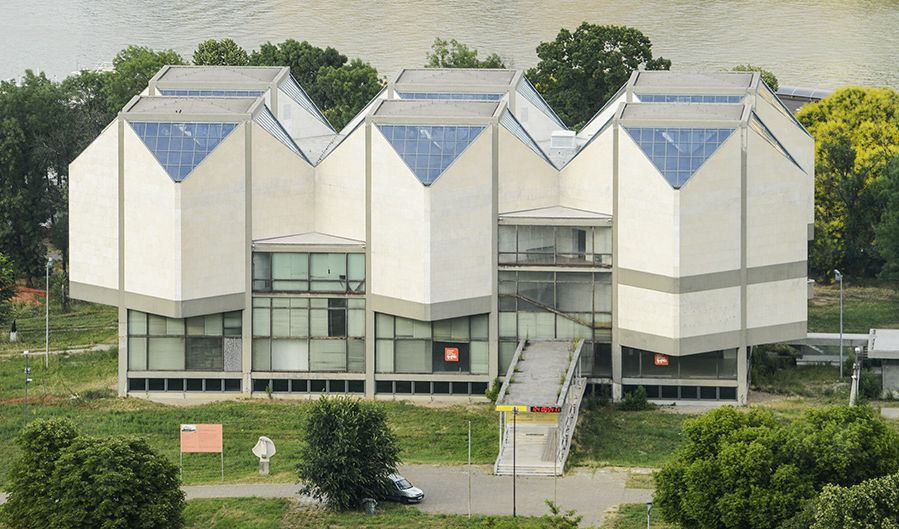 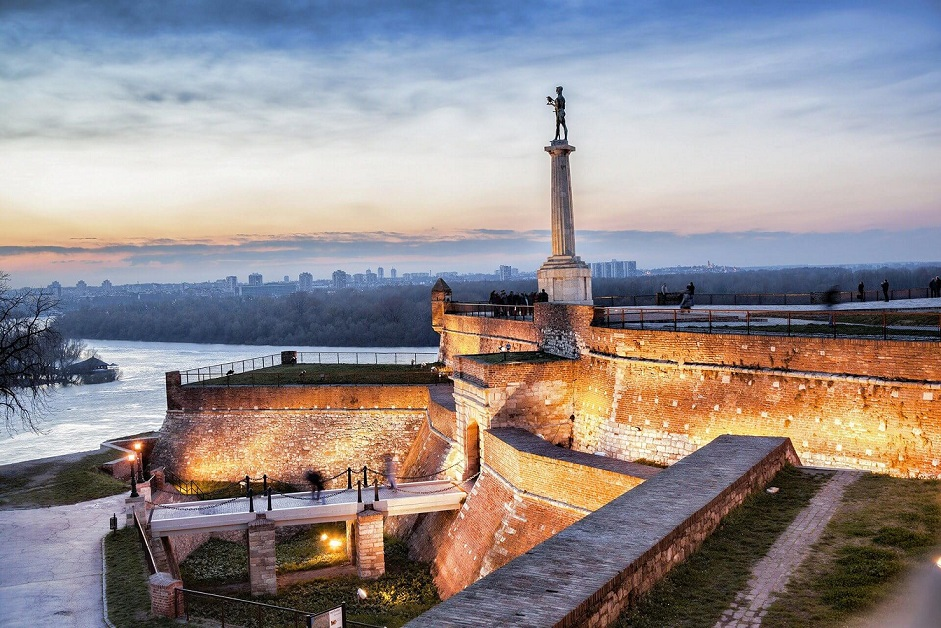 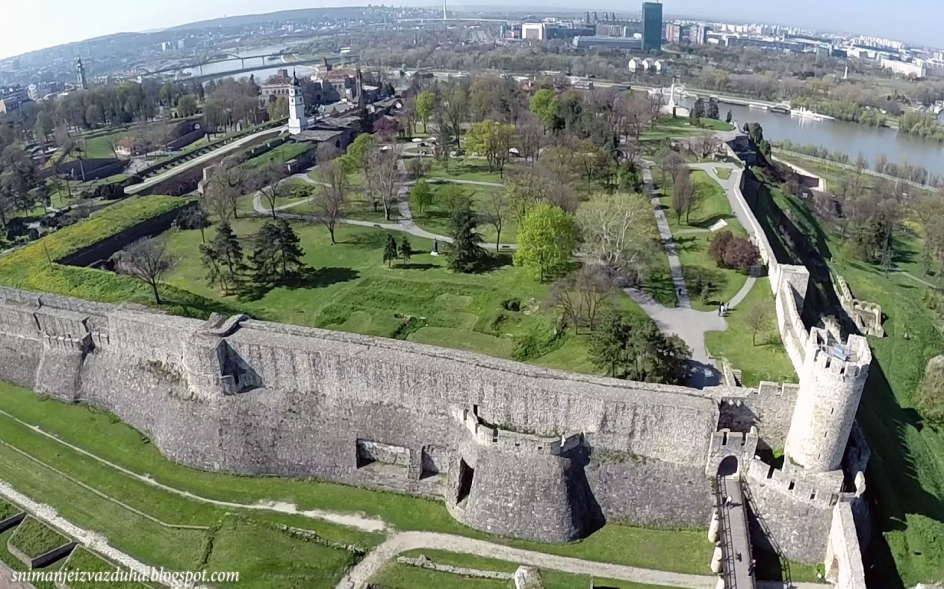 OUR SCHOOL!!!!!
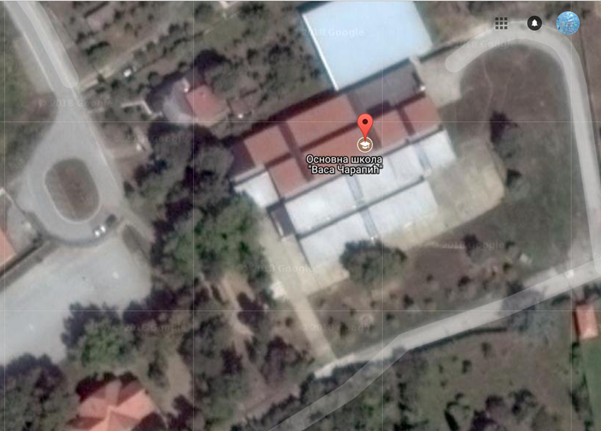 OUR HOMES
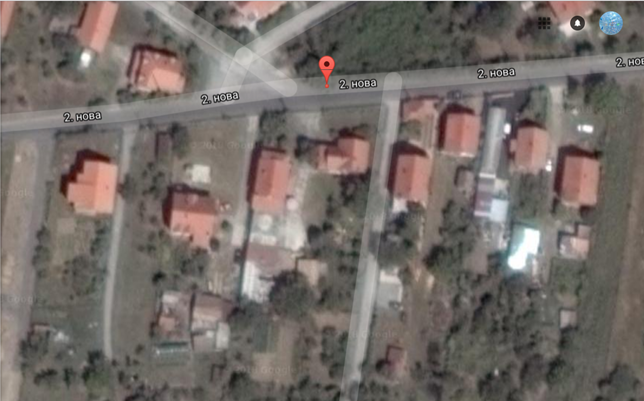 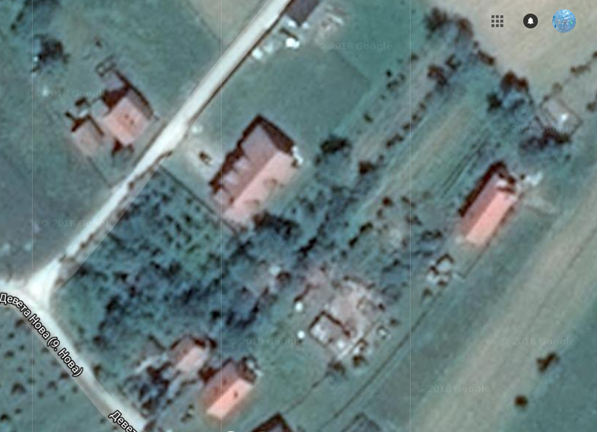 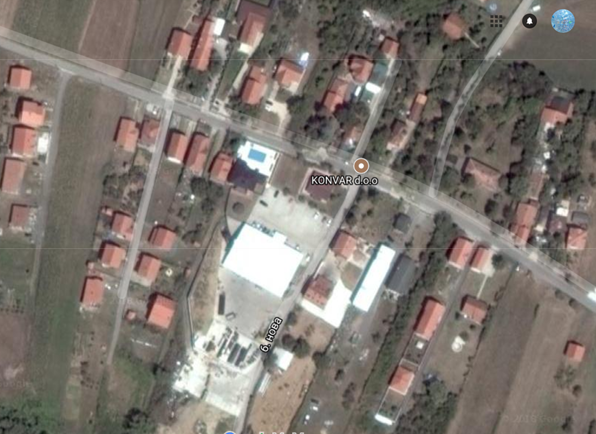 AUTHORS:
Teodora Manić 6/3
Larisa Đurić 6/3
Miloš Pavlović 6/3